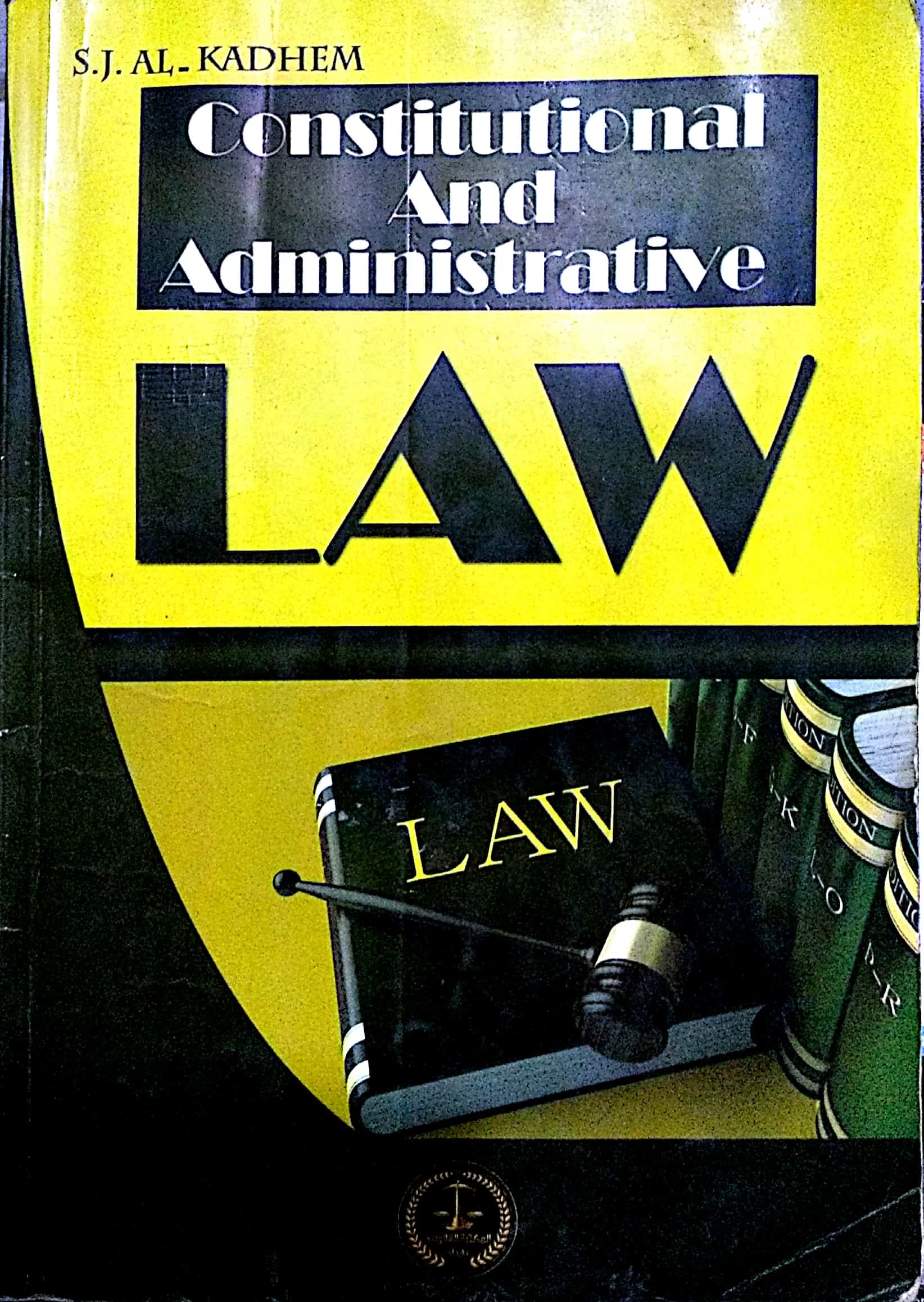 College of Law, Mustansiriyah U.	 Second Year Course in legal English 2017-2018
Textbook: Constitutional and Administrative Law
Author: S. J. Al-Kadhem
Instructor: 
Asst. Lect. Rania Adnan Aziz
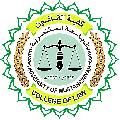 1
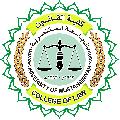 College of Law, Mustansiriyah U.Second Year Course in legal English
2017-2018 


Instructor: Asst. Lect. Rania Adnan Aziz
Lecture 05 Part One: Constitutional Law 

Chapter Two
Sources of Constitutional Law
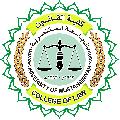 College of Law, Mustansiriyah U.Second Year Course in legal English
2017-2018 


Instructor: Asst. Lect. Rania Adnan Aziz
Lecture 05 Part One: Constitutional Law 

Chapter Two
Sources of Constitutional Law

3- Convention

Conventions are defined as a mixture of rules based on custom and expediency. They are implemented to supplement the framework of the constitution.

Constitutional conventions arise from two main sources:
A- a course of conduct may continue over a long period of time ultimately becoming obligatory; i.e. a convention
B- people may agree among themselves to adopt a particular rule of conduct. Such rule is a convention.

The first kind stems from custom while the second from agreement.
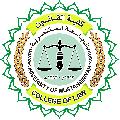 College of Law, Mustansiriyah U.Second Year Course in legal English
2017-2018 


Instructor: Asst. Lect. Rania Adnan Aziz
Lecture 05 Part One: Constitutional Law 

Chapter Two
Sources of Constitutional Law

3- Convention

Constitutional conventions have been described as non-legal rules. They are non-legal because rules do not apply them and rules  because they are binding and are observed in practice. 

There are three main ways in which these rules operate:
1- they may nullify a provision of the constitution without formally abolishing it
2- transforming powers granted in the constitution from one person to another
3- supplementing a constitutional provision.
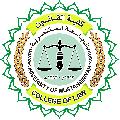 College of Law, Mustansiriyah U.Second Year Course in legal English
2017-2018 


Instructor: Asst. Lect. Rania Adnan Aziz
Lecture 05 Part One: Constitutional Law 
Chapter Two
Sources of Constitutional Law
Some of the important/new words and terms that appear in this section
custom
conventions
expediency
practice
ultimately
mixture
Course of conduct
obligatory
nullify
binding
adopt
transform